Energy considerations in the
Community Atmosphere Model (CAM)
Objective
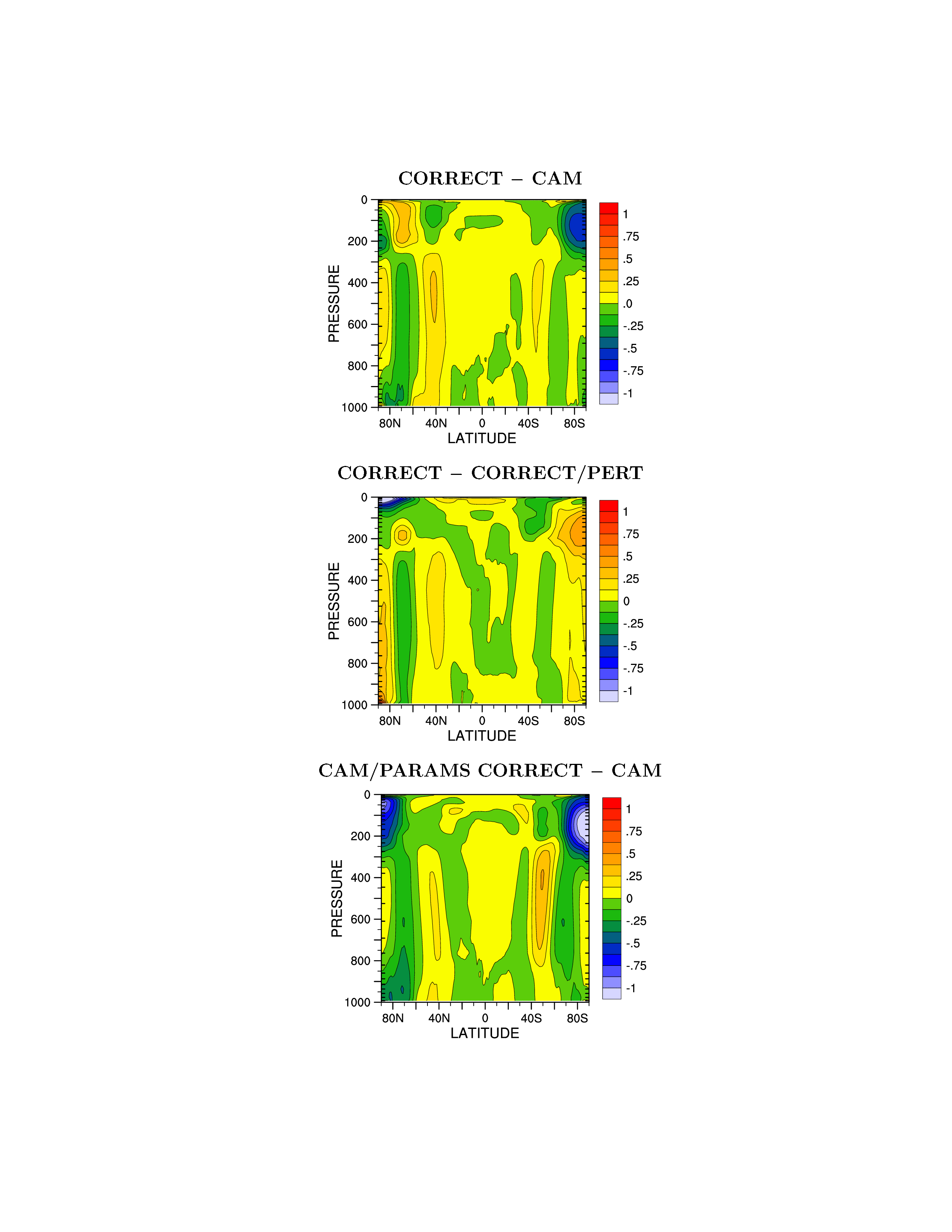 An error in the energy formulation in the Community Atmosphere Model (CAM) is identified and corrected.
Approach
Ten-year AMIP simulations are compared using the correct and incorrect energy formulations. Statistics of selected primary variables  are compared.
Impact
All  statistics indicate physically insignificant differences between the simulations,  comparable to differences with simulations initialized with rounding sized perturbations. The two simulations are so similar because of an inconsistency in the application of the incorrect energy formulation in the original CAM.  CAM used the erroneous energy form to determine the states passed between the parameterizations, but used a form related to the correct formulation for the state passed from the parameterizations to the dynamical core. The paper shows that the error does not invalidate the hundreds of papers written using CAM.
Ten-year annual average, zonal average temperature differences from simulation with correct  energy formulation minus simulation with standard CAM (top)  and simulation with correct energy formulation minus simulation  with initial perturbation added to same model (bottom).
D. L. Williamson, J. G. Olson, C. Hannay, T. Toniazzo, M. Taylor, and V. Yudin, 2015: Energy Considerations in the Community Atmosphere Model (CAM). J. Adv. Model. Earth Syst., 07, doi:10.1002/2015MS000448